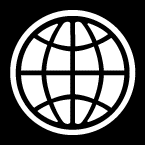 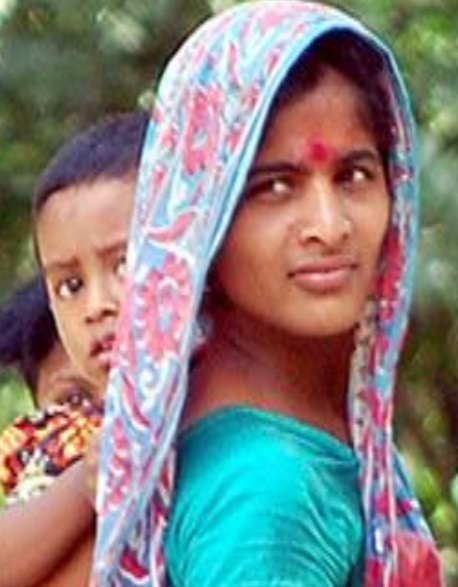 Building resilience & opportunity: Better livelihoods 
for the 
21st century
Emerging ideas for the World Bank’s 2012 - 2022
Social Protection and Labor Strategy 
For Consultation
Why Social Protection?
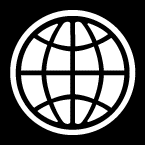 Social protection and labor policies and programs are critical to build resilience and opportunity for individuals and societies
 Crisis response 
 Risk mitigation
 Poverty alleviation 
 Economic growth
2
The Centrality of Social Protection: A Recurrent Theme
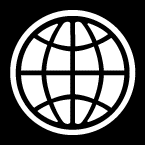 “Although the current crisis has proved to be [hard] to remedy, it has taught us that  ... while the policy mix will vary according to each country's particular circumstances, social protection needs to be at its centre.”
1998
Joseph Stiglitz
“The crisis lends new urgency to measures advocated in the original Growth Report, which argued that [for long-term growth] policy makers should endeavor to protect people, even as they resist calls to protect industries, firms, or jobs… The exact form of these [social protection measures] must vary from country to country.”
2010
Growth Commission
3
Global challenges
4
Global Challenge #1: Increasing Risk: Climatic, Economic,Social  heightened by globalization-interdependency
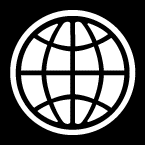 Increasing frequency of disasters …
… that will hurt the poorest disproportionately
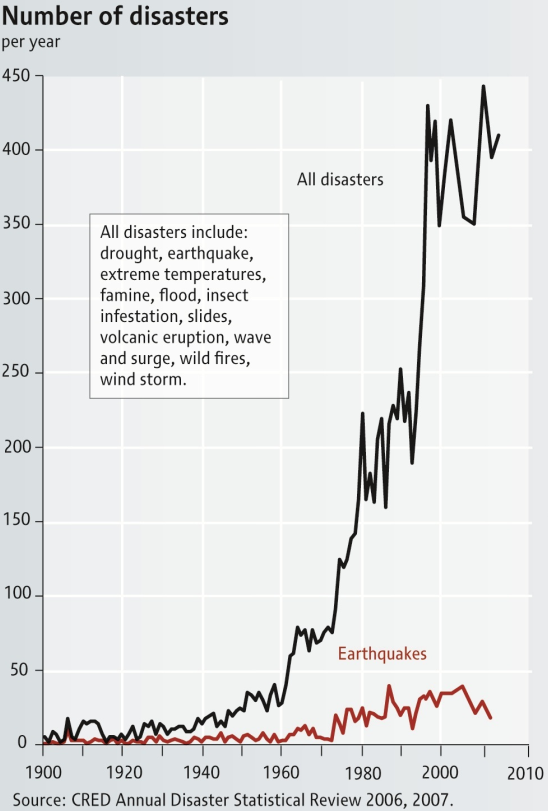 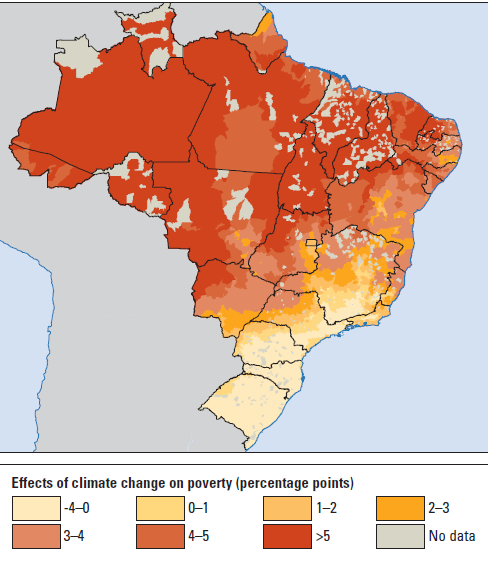 Poorest regions
BRAZIL
Projection for 2050
Source: World Bank, World Development Report 2010
[Speaker Notes: …can deepen poverty, heighten inequality]
Global Challenge #2: Demographics: aging, youth bulge,urbanization, migration
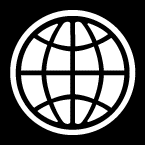 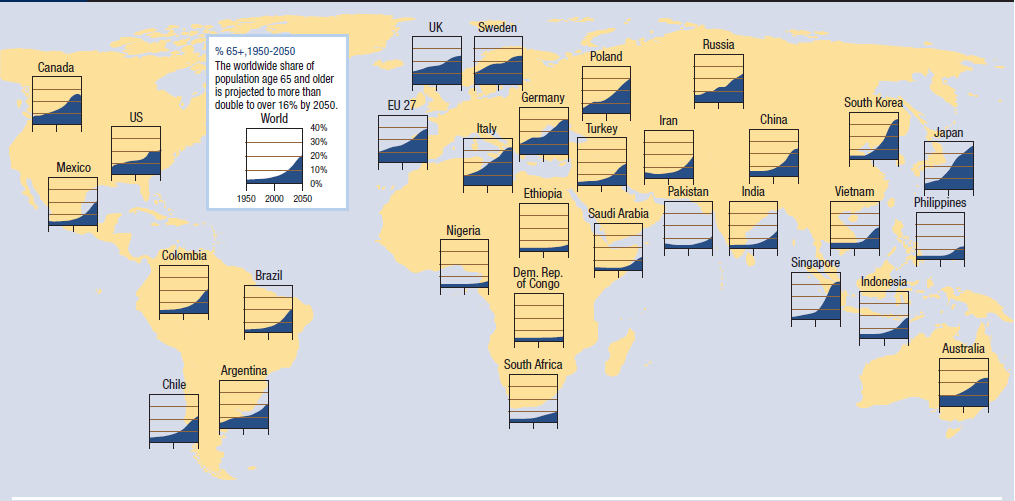 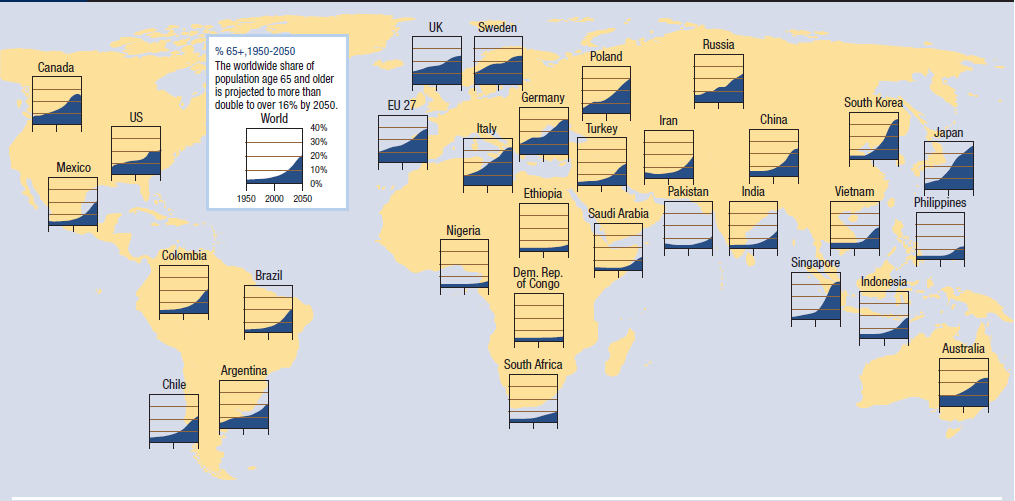 Source: Hayashi and others (2009)
6
Global Challenge #3:  Operational challenges in Social Protection and Labor approaches
Low Coverage, particularly in low-income countries
Large variance across and within regions
Social assistance + other
Fragmented Programs
Only social assistance
Only social insurance
Example: where cash transfer programs in Sub-Saharan Africa are based
No transfer
(% of households  that receive)
7
Global Challenge #4: Knowledge and Results
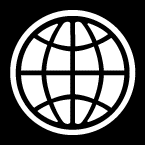 Gaps in four areas:
Knowing what exists
Data availability on programs is uneven
Understanding results
Ongoing programs are seldom carefully
	evaluated
Understanding contexts
Social contract and preferences, political economy and administrative capacities are not always understood
Transmitting good practices
Global transfers of knowledge – North-South and South-South need to be increased
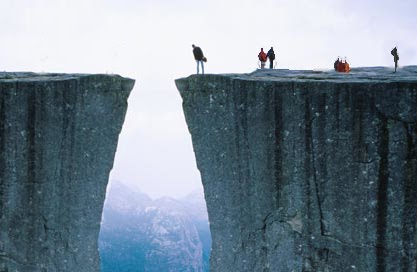 8
The role of social protection and labor
9
The “3P” framework: 
A multi-dimensional approach
Prevention
Promotion
Providing SECURITY: Insuring against risk
Promoting OPPORTUNITY: Improving human capital, labor markets and productivity
Protection
Enhancing EQUITY:  Alleviating poverty and destitution
10
The “3P” framework: Typical tools to address the “3P”s
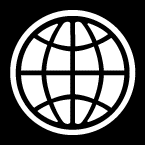 SECURITY -- Risk management
Crop and weather insurance 
Health insurance 
Remittances
Pensions
Public works
Unemployment and disability insurance
OPPORTUNITY – Building human capital, productivity 
Nutrition services
Agricultural extension 
Microcredit 
Skills training
Conditional cash transfers
Labor market programs
EQUITY -- Poverty alleviation
Charitable payments
Family and community transfers
Conditional and unconditional cash transfers
In-kind transfers
11
[Speaker Notes: Note: The items in white are not public SP and labor programs, but are also critical instruments to reach the 3P objectives

And the tools can be public or private

Two other points to make here:
First, individuals (except for the structurally poor) typically would move among needing the three types of measures along their lifetime
 Second, therefore this calls for an overall “system” where this movement would actually be coordinated, rather than the fragmentation that exists in many countries today, with individuals and households either falling through the cracks, or being covered by multiple uncoordinated programs]
The “3P” framework: Results in Brazil and Ethiopia
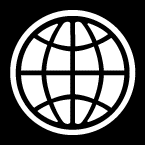 The Program
The Program
Results
Results
A life-cycle portfolio of programs to build resilience and opportunity
Protection: Social pensions
Prevention: Old-age pensions, disability insurance
Promotion: Nutrition/ECD, CCTs for pre-school, health
Protection: OVC programs, child allowances
Promotion: CCTs for (girls’) education
Protection: Child allowances, school feeding
Promotion: Employment services, entrepreneurship, training and skills
Protection: Cash and in-kind transfers, public works programs
Prevention: Unemployment, disability insurance
Promotion: Youth employment programs, skills training
13
Emerging areas of focus for new World Bank Social Protection and Labor strategy
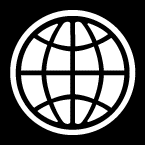 14
Systems: Better social protection for the future
15
Moving to systems yields multiple benefits
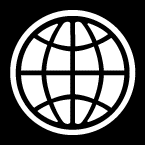 Equity
Diversification and adaptation
Smarter financing arrangements
Economies of scale
Incentives
Broader coverage of population and services
16
[Speaker Notes: Equity.  All individuals have the same rights and obligations.
Diversification.  Most individuals face all risks and market failures that SP schemes address simultaneously and therefore integrated instruments are likely to perform better – and adapt better to macro shocks. 
Financing arrangements can be better designed if they apply to a system as opposed to independent schemes.
Economies of scale can be generated by integrating administrative and IT systems given common business processes.
Incentives.  Better integrated programs and schemes can generate better incentives and have fewer unintended consequence on behaviors. 
Coverage. It is more efficient to have an integrated strategy to expand the coverage of different programs, than uncoordinated initiatives.]
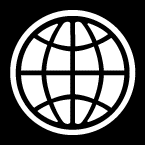 We want to hear from you!

For information and feedback:
www.worldbank.org/spstrategy
17
World Bank and Social Protection: Growing demand, demonstrated results
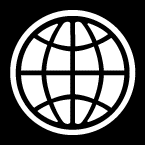 Strong pro-cyclical lending…
…and increasing global experience
18
Source: Business Warehouse